ARSITEKTUR LINGKUNGAN
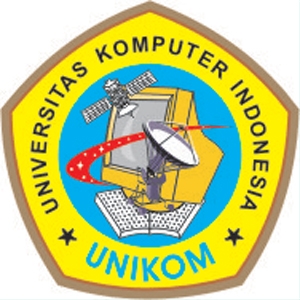 NAMA :
EKA NURLIADIN (10408002 )
IWAN SETIAWAN ( 10408005 )
PRIMA ARDANI ( 10408014 )
DOSEN : 
ILHAM DANIAH, ST., MT .,MSC
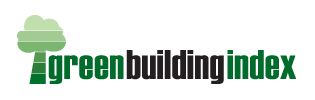 LATAR BELAKANG
Gas rumah kaca dan penipisan ozon menjadi isu besar setelah  KTT yang membahas tentang iklim bumi di Rio, 1992. Sejak itu peringkat bangunan Green mulai dikembangkan pada tahun1990an seperti BREEAM (Inggris, 1990)  dan kemudian LEED (USA, 1996)  . Ini adalah hasil dari kesadaran bahwa bangunan dan lingkungan binaan memberikan kontribusi signifikan terhadap emisi gas rumah kaca dengan demikian perlu dirancang ulang untuk mengurangi dampak negatif terhadap lingkungan.
URAIAN TENTANG GREEN BUILDING INDEX MALAYSIA
Green Building Indek adalah yayasan / organisasi yang memberikan penilaian pada bangunan yang  menerapkanm sistem bangunan yang sustaineble pada lingkungan binaan agar dapat meningkatkan kesadaran di antara Pengembang, Arsitek, Insinyur, perencana, Desainer, Kontraktor dan Publik tentang isu-isu lingkungan dan tanggung jawab kita untuk generasi masa depan.
yang dapatmemberikan penghematan energi, penghematan air, lingkungan yang sehat dalam ruangan, konektivitas yang lebih baik untuk transportasi umum dan penerapan daur ulang dan penghijaua untuk  mengurangi dampak terhadap lingkungan

Green Building Indeks diperkenalkan pada tanggal 3 Januari 2009, di Green Design Forum yang diselenggarakan oleh (PAM). 
GBI memberikan kesempatan bagi para pengembang dan pemilik bangunan untuk merancang dan membangun bangunan yang sutaineble  atau berkelanjutan dan dapat memberikan pengaruh terhadap penghematan energi, penghematan air dan lingkungan yang sehat , secara garis besar dapat pula di terpakan pada sistem transportasi umum untuk mengurangi dampak negatif terhadap lingkungan untuk masyarakat yang menempatinya.
GBI di terapkan di Malaysia yang memiliki iklim tropis, konteks lingkungan dan pembangunan, sosial budaya dan dibuat untuk:standar pengukuran antara lain :
	Mendefinisikan bangunan green building  dengan membentuk bahasa yang 	umum dengan  standarpengukuran;	Mempromosikan  desain yang terpadu  keseluruhan-bangunan yang menyediakan lingkungan 	yang  lebih baik 	Mengakui dan memberi penghargaan terhadap binaan  lingkungan;	Memperbaharui  lingkungan binaan untuk mengurangi dampak negatif lingkungan dan	Memastikan bangunan baru tetap relevan di masa depan dan bangunan yang sudah ada dapat            	merenovasi   dan ditingkatkan untuk memperbaiki kualitas.
a.

b.
c.
d.
e.
Proses Penilaian GBI
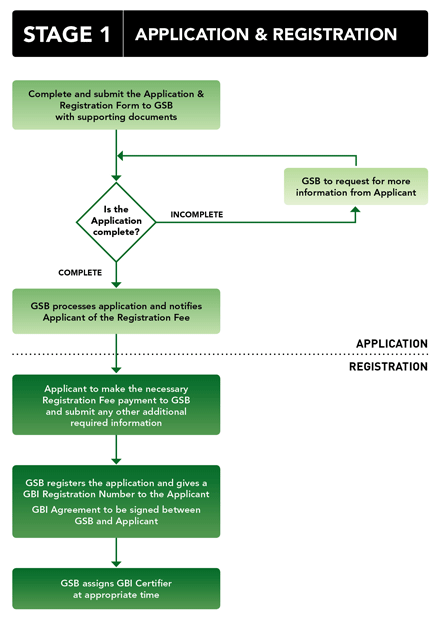 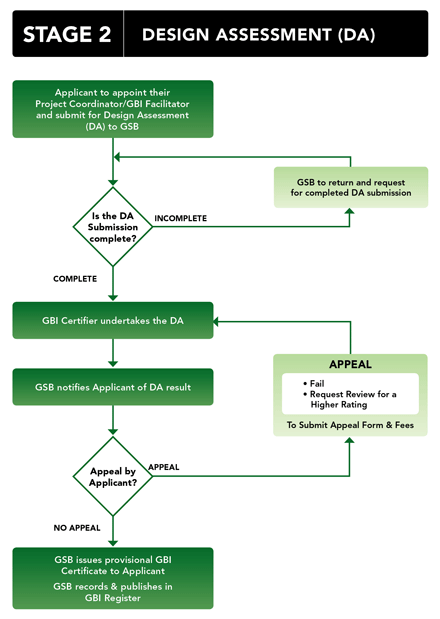 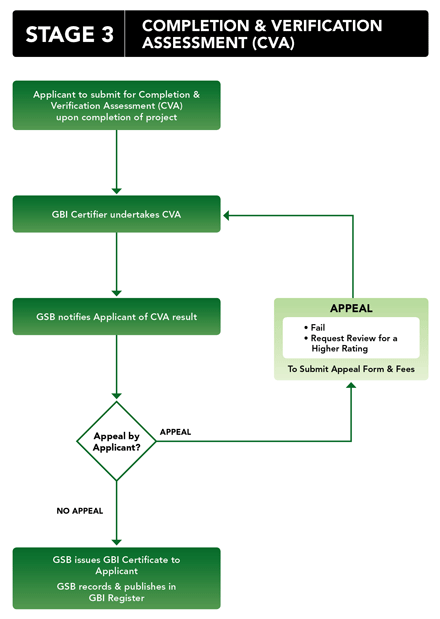 Biaya Registrasi
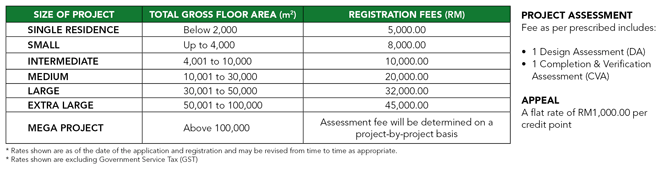 SISTEM PENILAIAN GBI
Penggunaan energi yang efisisen
Meningkatkan konsumsi energi dengan Pengoptimalan penggunaan energi dengan tidak berlebihan pada banguanan, dengan memenfaatkan energi matahari sebagai pencahayaan alami pada gedung, karena energi ini dapat di perbaharui serta perawatan berkala.

Kualitas Lingkungan ( Ruang Terbuka )
Mencapai kinerja yang berkualitas, baik dalam kualitas udara dalam ruangan, akustik,visual dan kenyamanan termal. Dengan penerapan filtrasi kualitas udara,  kontrol gerakan suhu dan kelembaban.
Pengelolaan berkelanjutan ( Sustainable Planing )
Memilih lokasi yang sesuai dengan akses yang  direncanakan untuk transportasi umum,layanan masyarakat, ruang terbuka dan lansekap. Dan Menerapkan manajemen konstruksi yang baik, 
Penggunaan bahan material  bangunan dan sumber daya  
Mempromosikan penggunaan material yang ramah lingkungan yang berasal  dari bahan  yang berkelanjutan atau dapat di daur ulang. Sistem penyimpanan serta Pengolahan sampah  
Penggunaan air secara efisien
Menampung  dan pengelolahan air hujan, proses daur ulang air dan penggunaan alat yang dapat menghemat air. 
Inovasi / pembaharuan
Desain inovatif dan inisiatif yang memenuhi tujuan GBI
Sistem penilaian GBI terbagi 2 Klasifikasi
NON-RESIDENTIAL
mengevaluasi aspek berkelanjutan seperti bangunan yang bersifat  komersial, institusi dan industri  seperti pabrik, perkantoran, rumah sakit, universitas / perguruan tinggi, hotel dan pusat perbelanjaan.
Dari enam kriteria yang membentuk rating GBI, penekanan ditempatkan pada efisiensi energi dan kualitas lingkungan dan ruangan. Dengan penekanan pada efisiensi energi (mekanikal dan elektrikal) serta penggabungan desain dan pemeliharaan yang berkala dapat mengurangi penggunaan energi.
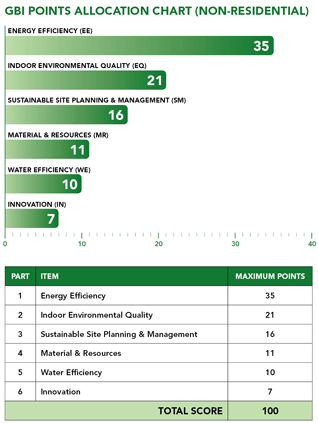 RESIDENTIAL ( PERUMAHAN )
mengevaluasi aspek berkelanjutan bangunan tempat atau hunian seperti apartment kondominium, townhouse, dan bungalow.
Pada penilaian ini lebih menekankan pada perencanaan site & manajemen dengan efisiensi energi Ini berfungsi untuk mendorong pengembang dan pemilik rumah untuk mempertimbangkan kualitas lingkungan rumah dan penduduknya melaluiseleksi site yang lebih baik, ketentuan akses angkutan umum, peningkatan pelayananmasyarakat dan konektivitas, serta perbaikan infrastruktur.
Pencapaian tersebut akan membantu mengurangi dampak negatif terhadap lingkungandan menciptakan tempat yang lebih baik dan lebih aman bagi warga dan masyarakat secara keseluruhan.
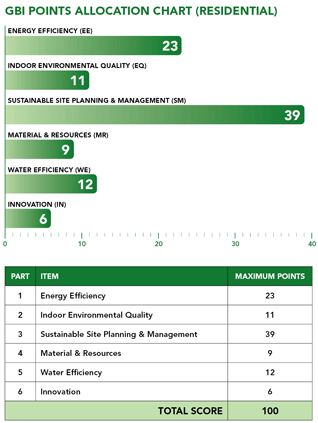 Klasifikasi Penilaian
BEBERAPA BANGUNAN YANG TELAH TER SERTIFIKASI
RESIDENSIAL
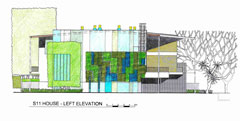 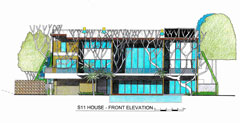 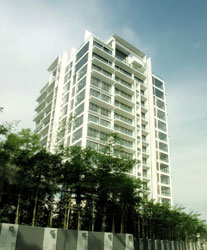 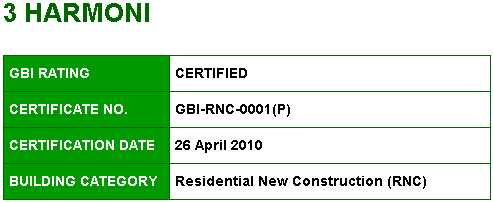 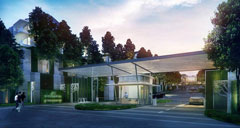 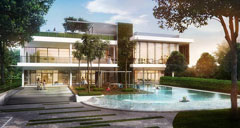 NON RESIDENSIAL
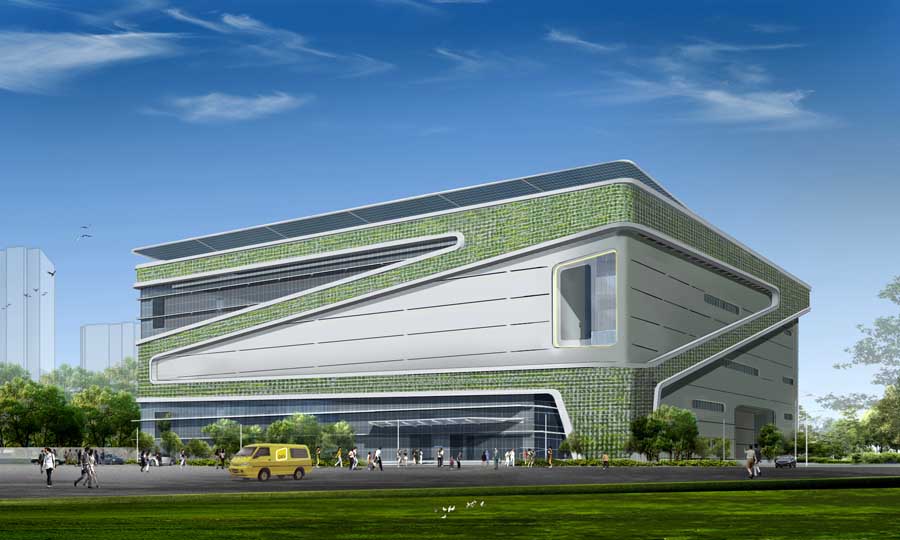 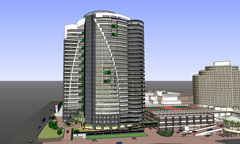 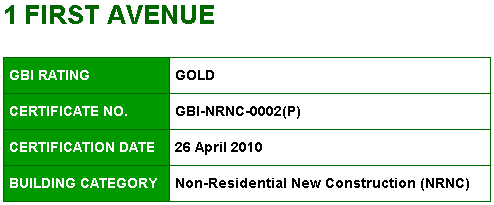 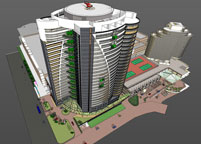 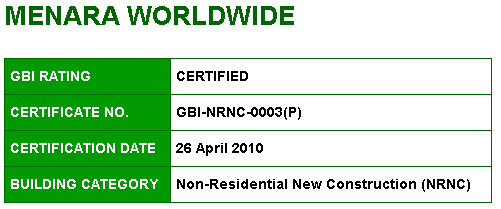 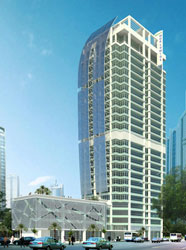 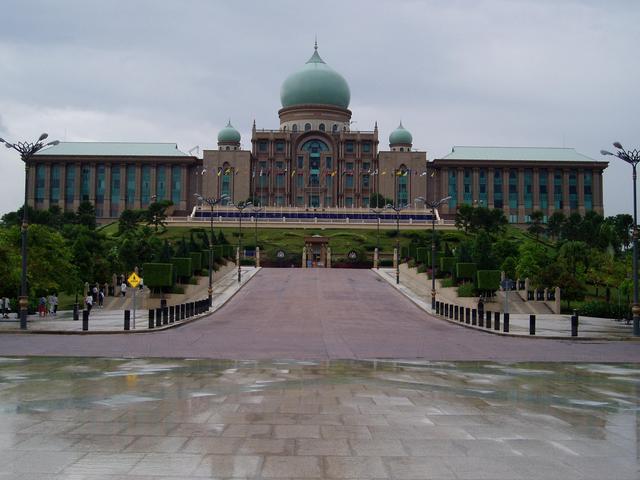 TERIMA KASIH
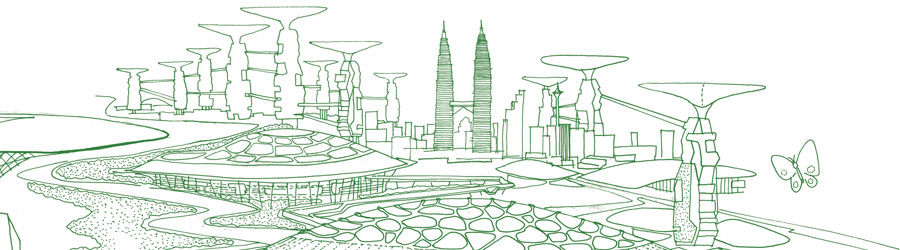